Espace
Fait par Anthony Bernard
Constellation
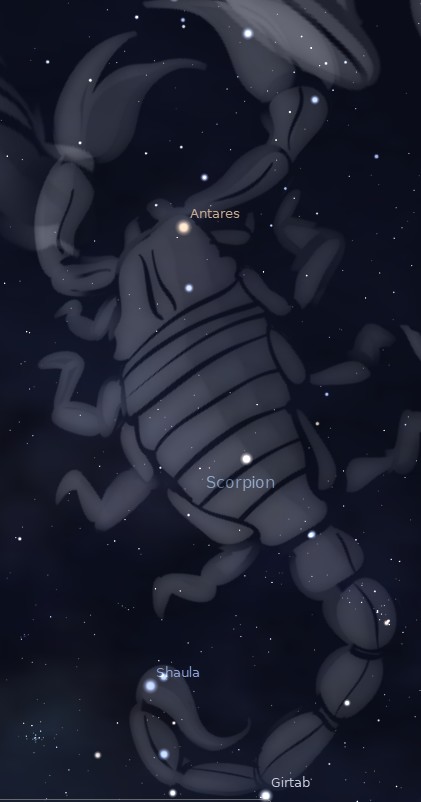 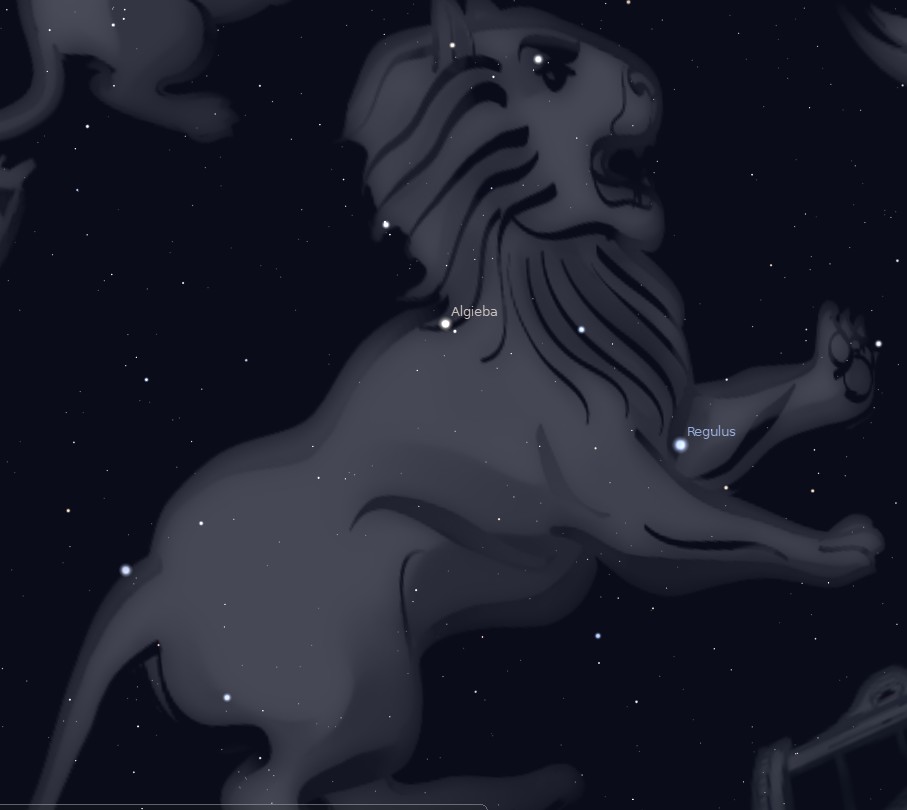 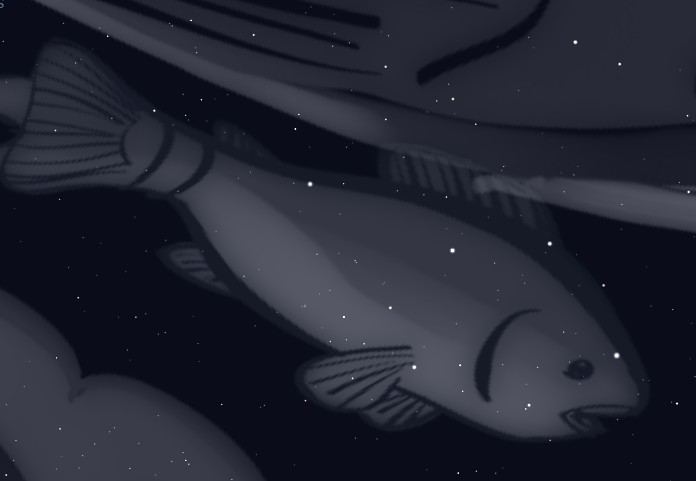 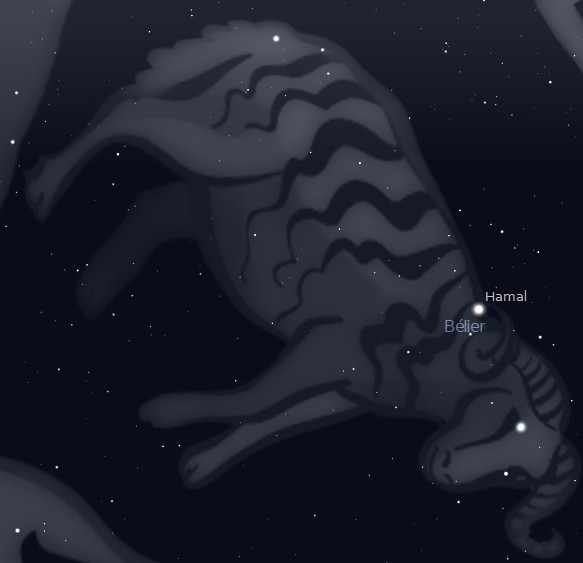 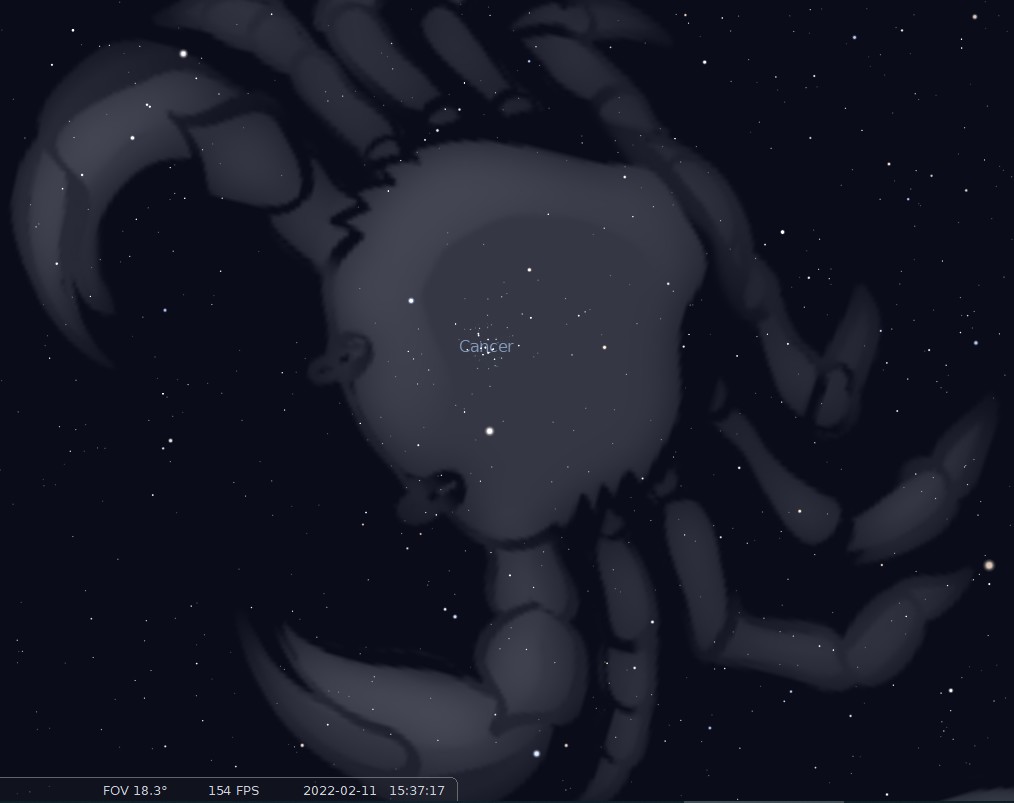 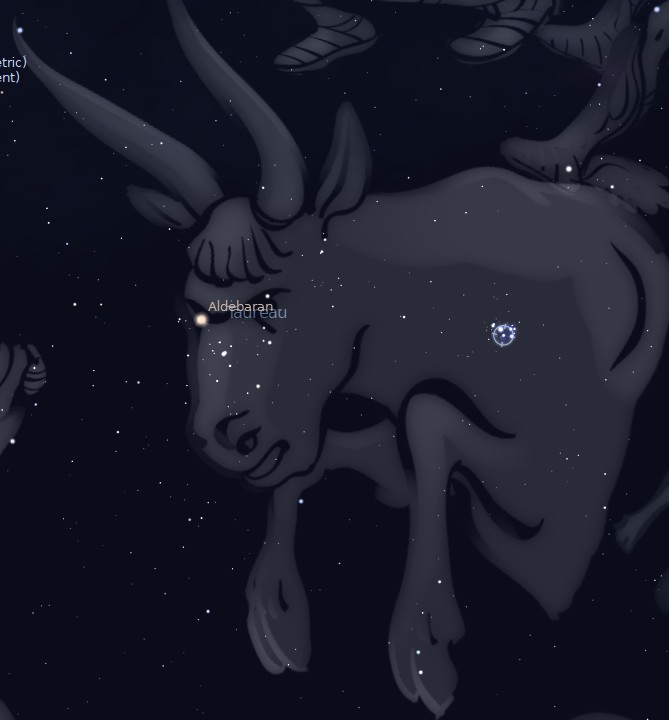 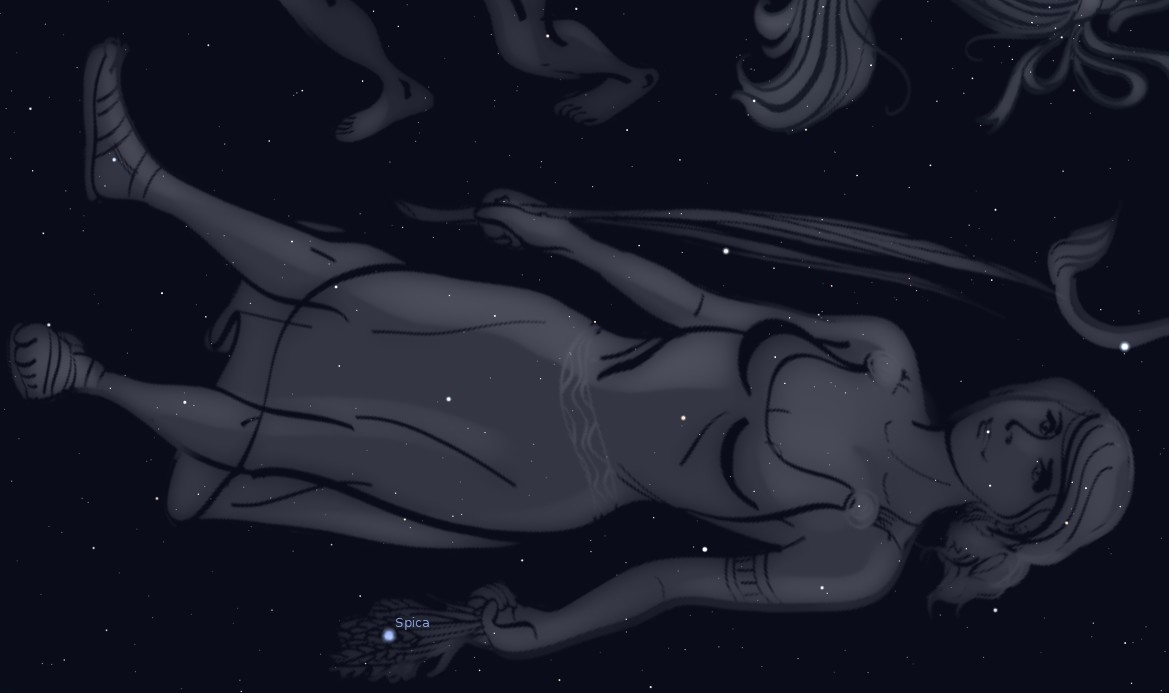 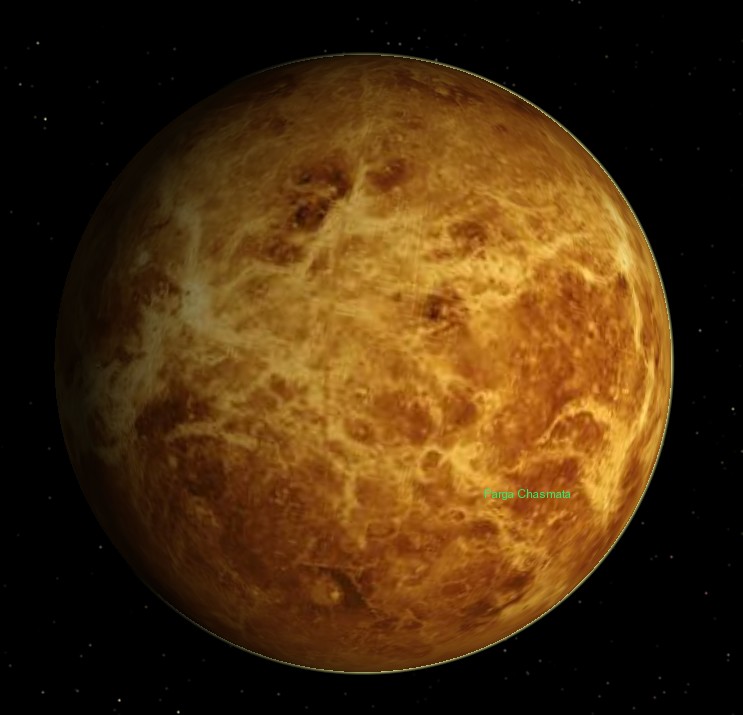 Planète
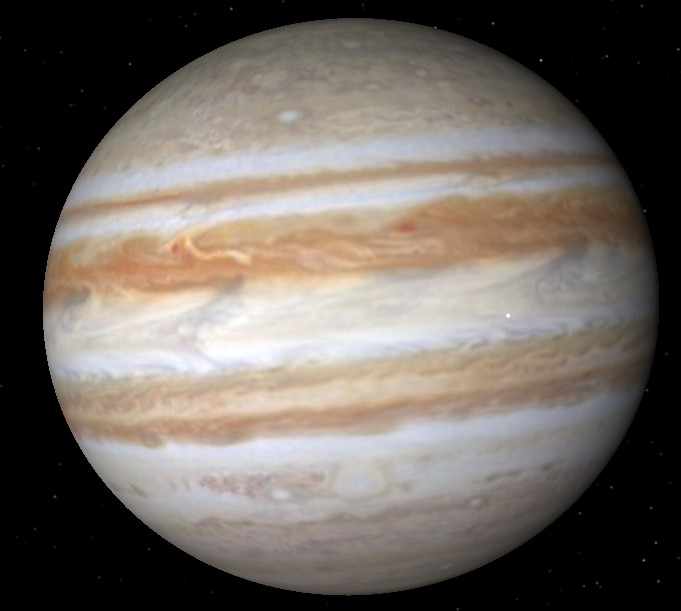 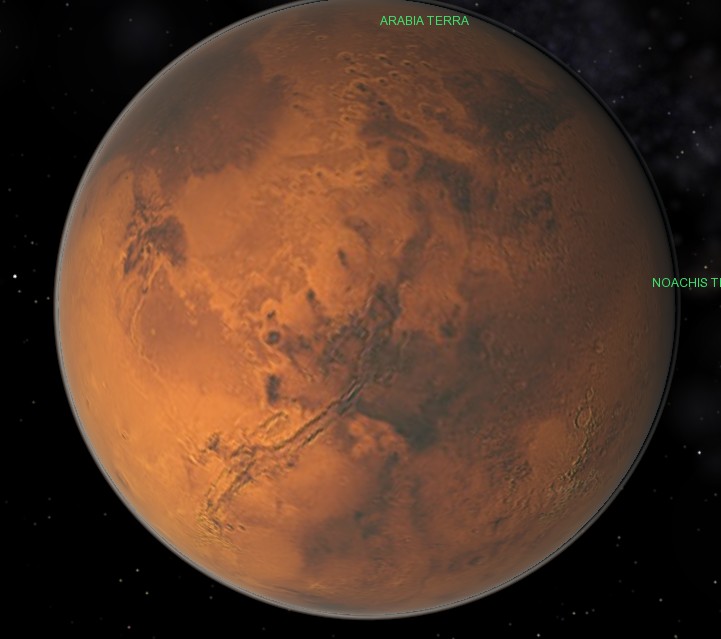 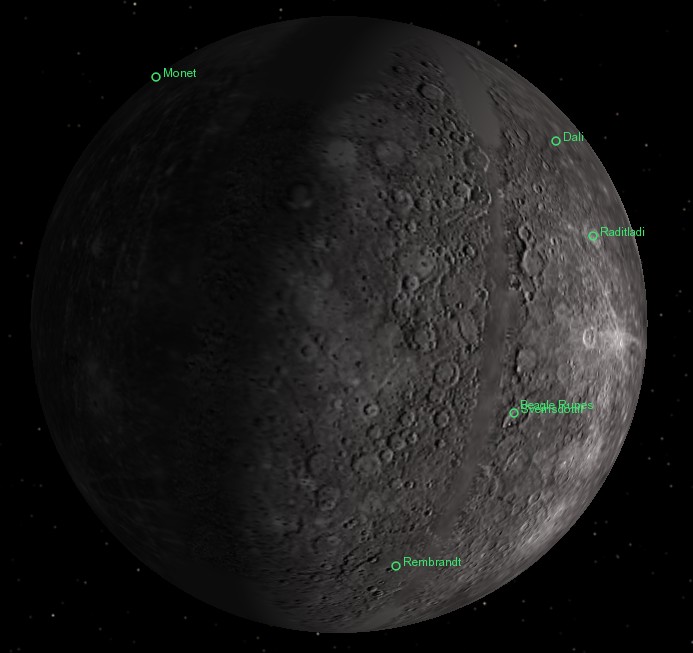 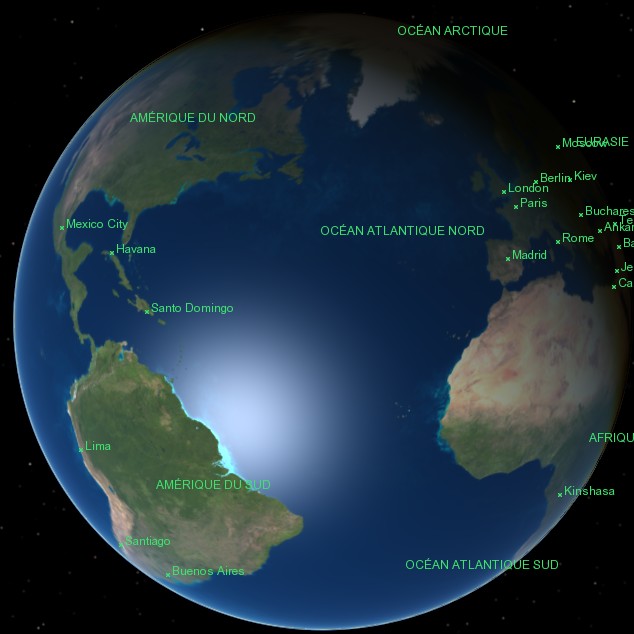 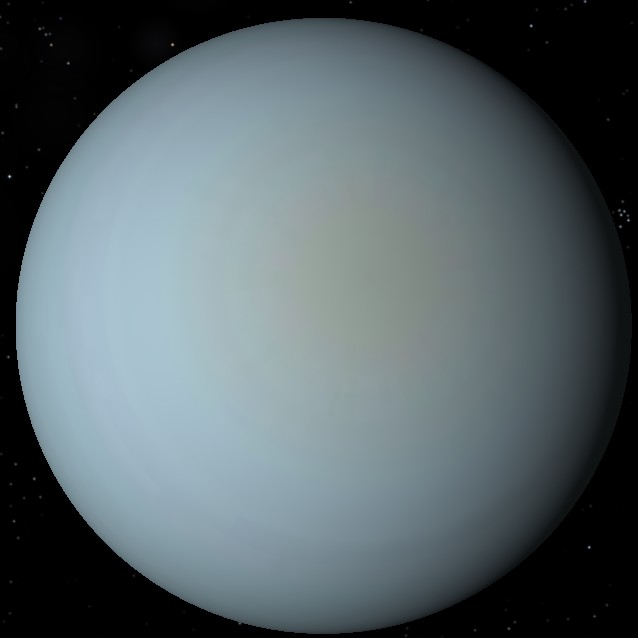 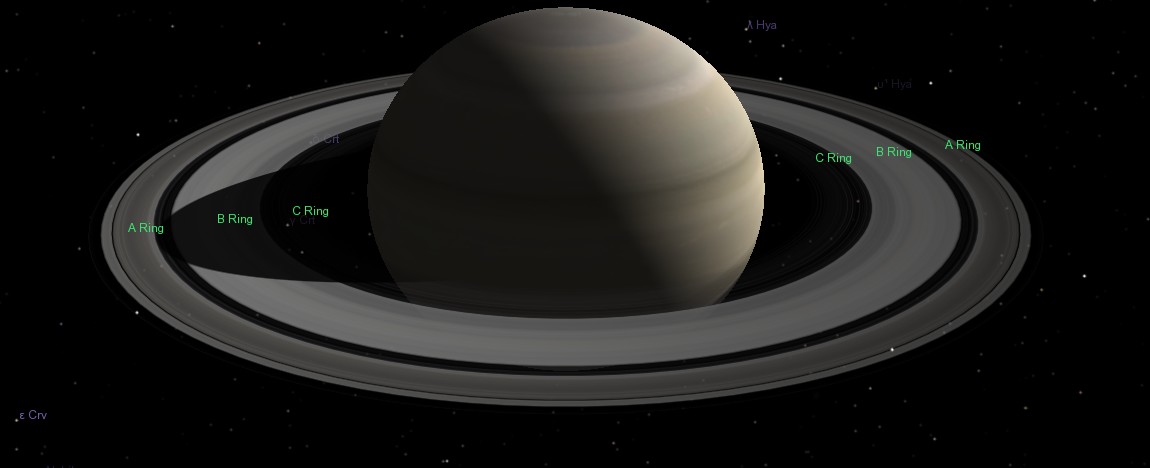 Lune
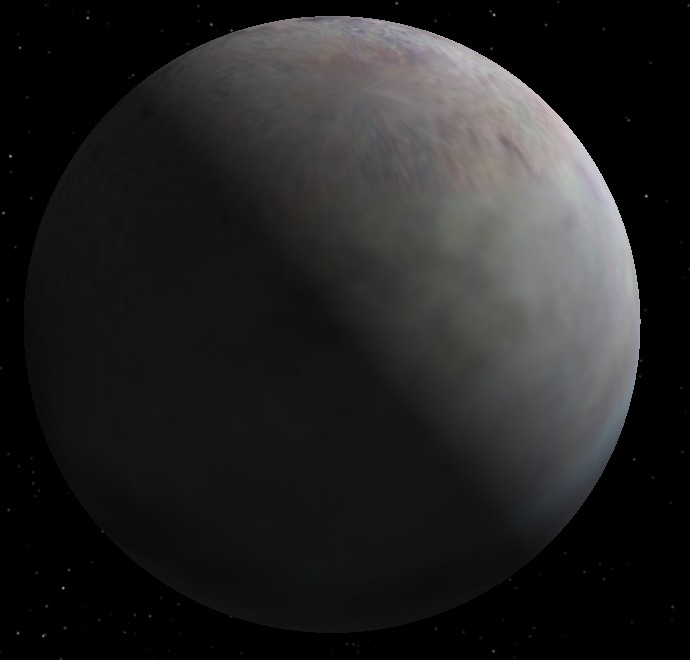 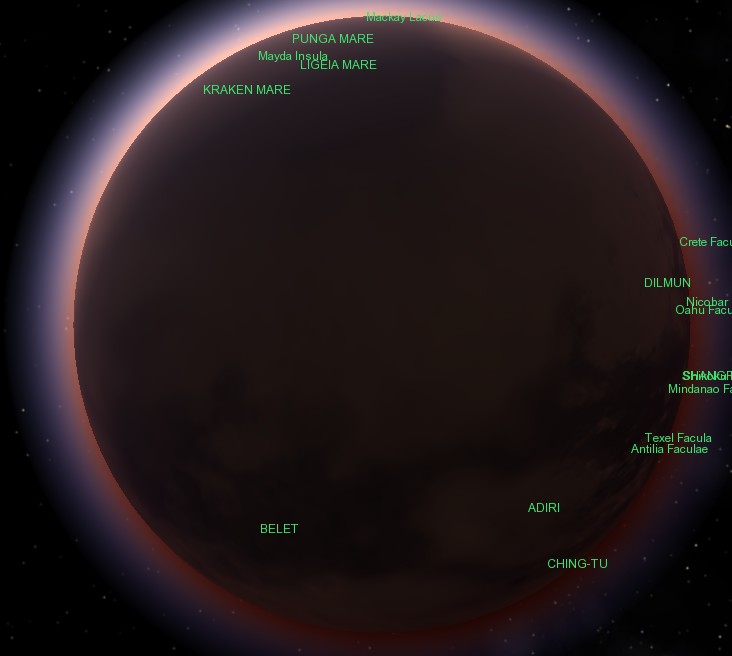 Sonde spatiale